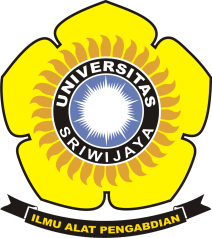 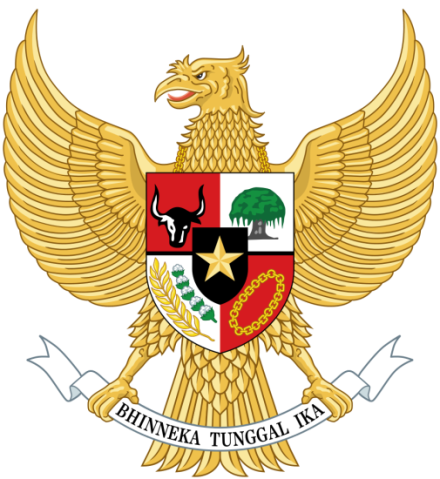 KONSTITUSI INDONESIA
PUSAT PENYELENGGARA - MPK
PENDIDIKAN KEWARGANEGARAAN
UNIVERSITAS SRIWIJAYA
Dr. Hudaidah, M.Pd.
[Speaker Notes: © Copyright PresentationGo.com – The free PowerPoint library]
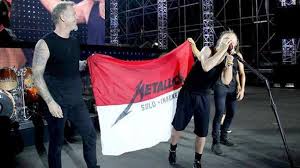 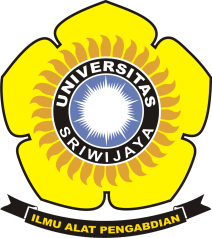 KASUS
BAGAIMANA PELAKSANAAN KONSTITUSI DI INDONESIA ?
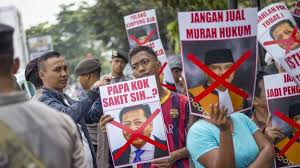 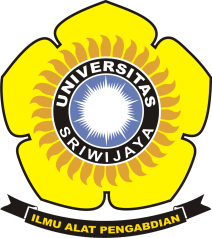 PENGERTIAN DAN KONSEP DASAR KONSTITUSI
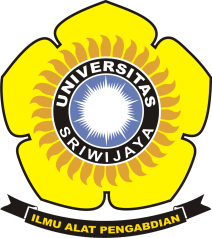 PENGERTIAN DAN KONSEP DASAR KONSTITUSI
Dalam ilmu politik, Constitution merupakan suatu yang lebih luas, yaitu keseluruhan dari peraturan-peraturan baik yang tertulis maupun tidak tertulis yang mengatur secara mengikat cara-cara bagaimana sesuatu pemerintahan diselenggarakan dalam masyarakat.
[Speaker Notes: © Copyright PresentationGo.com – The free PowerPoint library]
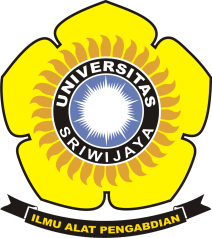 KONSTITUSI MENURUT PARA AHLI
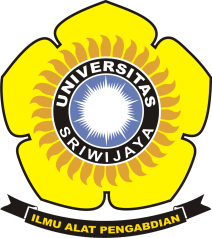 HAKIKAT DAN FUNGSI KONSTITUSI
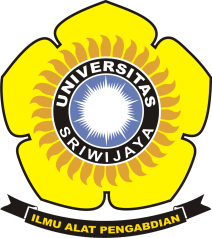 HAKIKAT KONSTITUSI
Menurut Miriam Budiarjo, UUD memuat ketentuan – ketentuan :
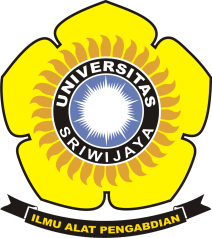 FUNGSI KONSTITUSI
Fungsi penentu atau pembatas kekuasaan Negara.
Fungsi pengatur hubungan kekuasaan antarorgan Negara.
Fungsi pengatur hubungan kekuasaan antara organ dengan warga Negara.
Fungsi pemberi terhadap kekuasaan negara ataupun kegiatan penyelenggaraan kekuasaan negara.
Fungsi penyalur atau pengalih kewenangan dari sumber kekuasaan yang asli (dalam demokrasi adalah rakyat) kepada organ Negara.
Fungsi simbolik 
Fungsi sebagai sarana pengendalian masyarakat (social control). Fungsi sebagai sarana perekayasaan dan pembaruan masyarakat.
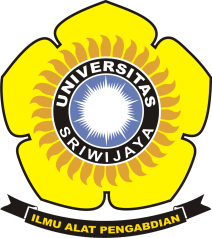 PENGERTIAN KONSEP DASAR AMANDEMEN
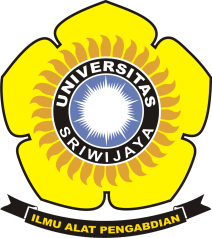 DINAMIKA KONSTITUSI YANG PERNAH BERLAKU DI INDONESIA
PENDAHULUAN  
PROSES PERUBAHAN UUD NEGARA REPUBLIK INDONESIA TAHUN 1945
Tuntutan Reformasi
Sebelum Perubahan
Latar Belakang  Perubahan
Tujuan Perubahan
Antara lain:
Amandemen UUD 1945
Penghapusan doktrin Dwi Fungsi ABRI
Penegakan hukum, HAM, dan pemberantasan KKN
Otonomi Daerah
Kebebasan Pers
Mewujudkan kehidupan demokrasi
Pembukaan
Batang Tubuh
   - 16 bab
   - 37 pasal
   - 49 ayat
   - 4 pasal Aturan Peralihan
   - 2 ayat Aturan Tambahan
Penjelasan
Kekuasaan tertinggi di tangan MPR
Kekuasaan yang sangat besar pada Presiden
Pasal-pasal yang terlalu “luwes” sehingga dapat menimbulkan multitafsir
Kewenangan pada Presiden untuk mengatur hal-hal penting dengan undang-undang
Rumusan UUD 1945 tentang semangat penyelenggara negara  belum cukup didukung ketentuan konstitusi
Menyempurnakan aturan dasar, mengenai:
Tatanan negara
Kedaulatan Rakyat
HAM
Pembagian kekuasaan
Kesejahteraan Sosial
Eksistensi negara demokrasi dan negara hukum
Hal-hal lain sesuai dengan perkembangan aspirasi dan kebutuhan bangsa
Hasil Perubahan
Sidang MPR
Kesepakatan Dasar
Dasar Yuridis
Pembukaan 
Pasal-pasal:
   - 21 bab
   - 73 pasal
   - 170 ayat
   - 3 pasal Aturan Peralihan
   - 2 pasal Aturan Tambahan
Sidang Umum MPR 1999 
   Tanggal 14-21 Okt 1999
Sidang Tahunan MPR 2000
   Tanggal 7-18 Agt 2000
Sidang Tahunan MPR 2001
   Tanggal 1-9 Nov 2001
Sidang Tahunan MPR 2002  
   Tanggal 1-11 Agt 2002
Tidak mengubah Pembukaan UUD 1945
Tetap mempertahankan Negara Kesatuan Republik Indonesia
Mempertegas sistem presidensiil
Penjelasan UUD 1945 yang memuat hal-hal normatif akan dimasukan ke dalam pasal-pasal
Perubahan dilakukan dengan cara “adendum”
Pasal 3 UUD 1945
Pasal 37 UUD 1945
TAP MPR NO.VIII/MPR/1998
TAP MPR No.IX/MPR/1999
TAP MPR No.IX/MPR/2000
TAP MPR No.XI/MPR/2001
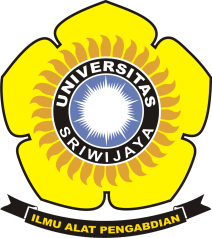 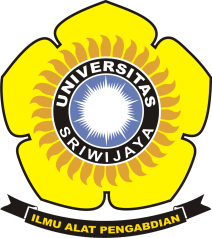 SUSUNAN LEMBAGA NEGARA RI
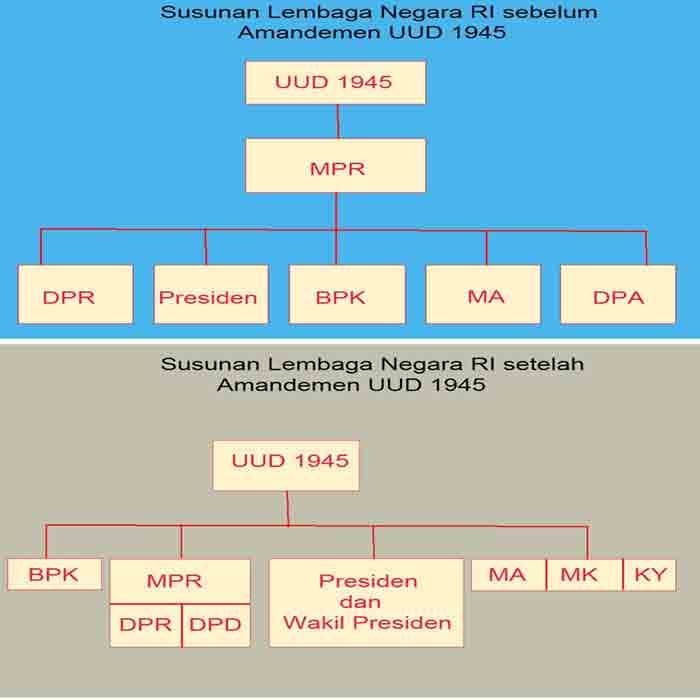 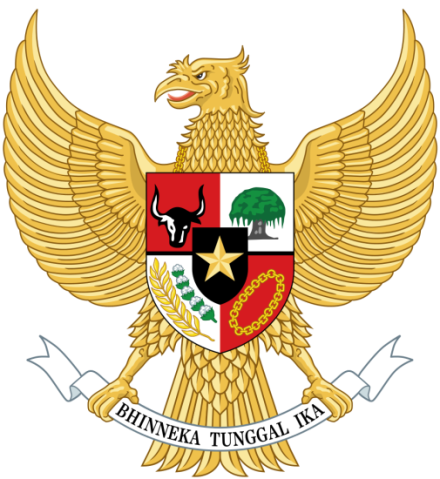 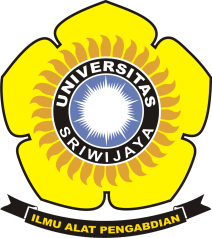 TERIMA KASIH